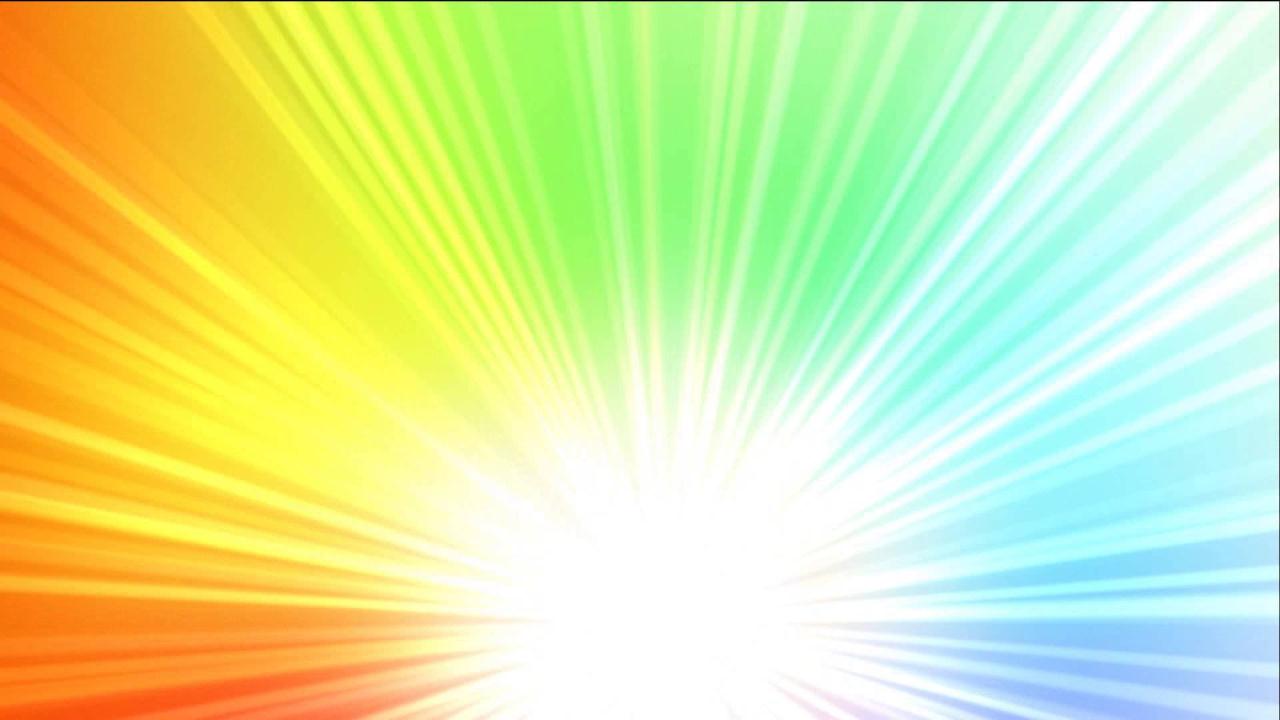 МБУ ДО ДДиЮ г. Миллерово

Мастер – класс 
с пошаговым фото


«Пошаговое изготовление сувениров в стиле хохломской росписи»

Педагог дополнительного образования 
Назарова Т.Н
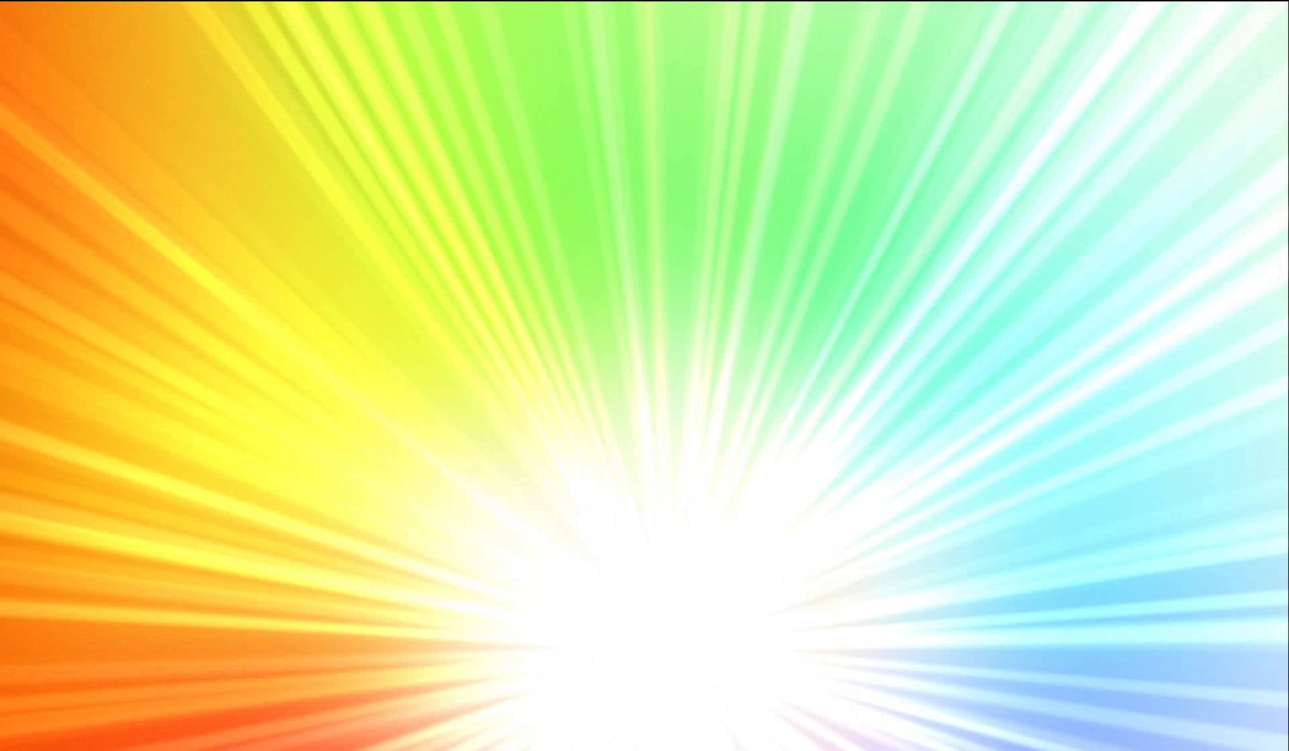 Назначение: сувенир в стиле хохломской росписи
Цель: изготовление сувенира из солёного теста 
Задачи:
Образовательные: освоить технику работы с помощью шаблона;
Развивающие: развивать аккуратность, художественное мышление. Умение располагать элементы  на плоскости;
Воспитательные: побуждать желание заниматься лепкой;

Необходимый материал:
Соль «Экстра» 1 стакан, мука высшего сорта 2 стакана, вода холодная 1,5 стакана, скалка, стек,   карандаш простой, шаблоны «варежка», «кошка». 

Рецепт солёного теста.
В миске соедините соль и муку, размешайте до однородного состояния. Влейте постепенно холодную воду. Замесите тугое тесто.
Готовое тесто лучше хранить в целлофановом пакете.
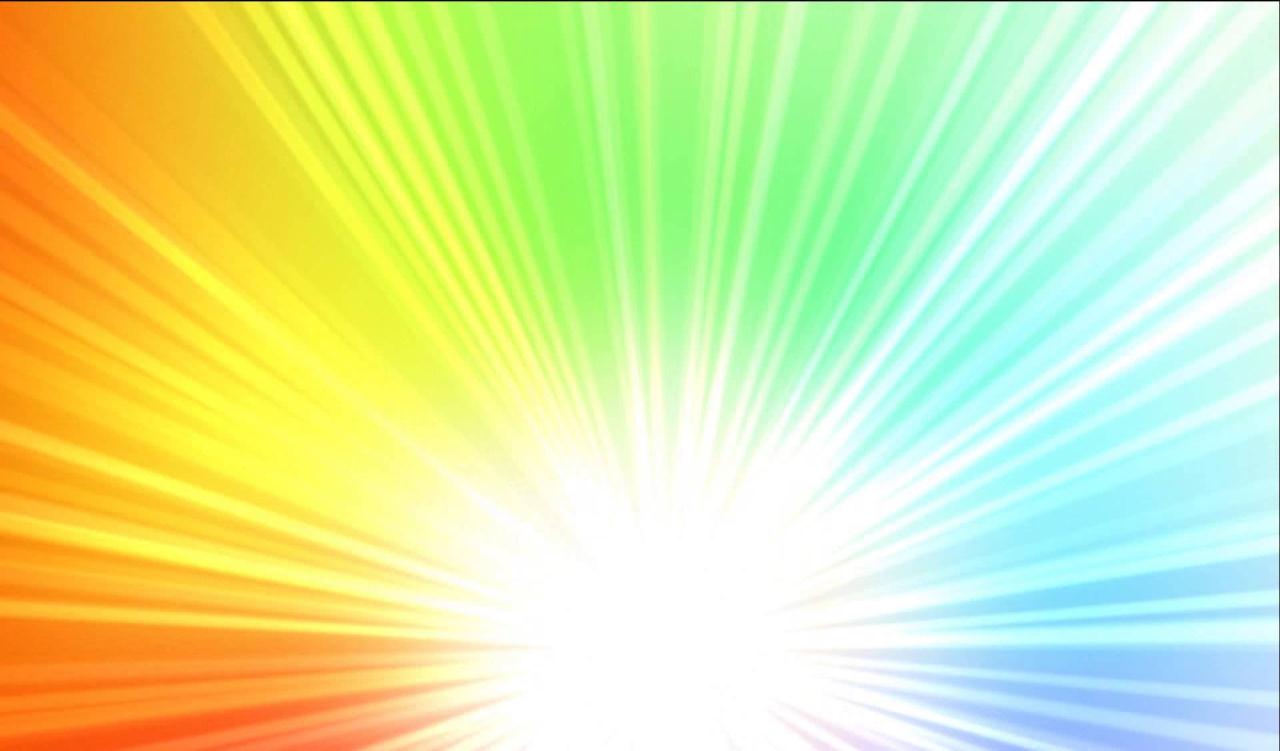 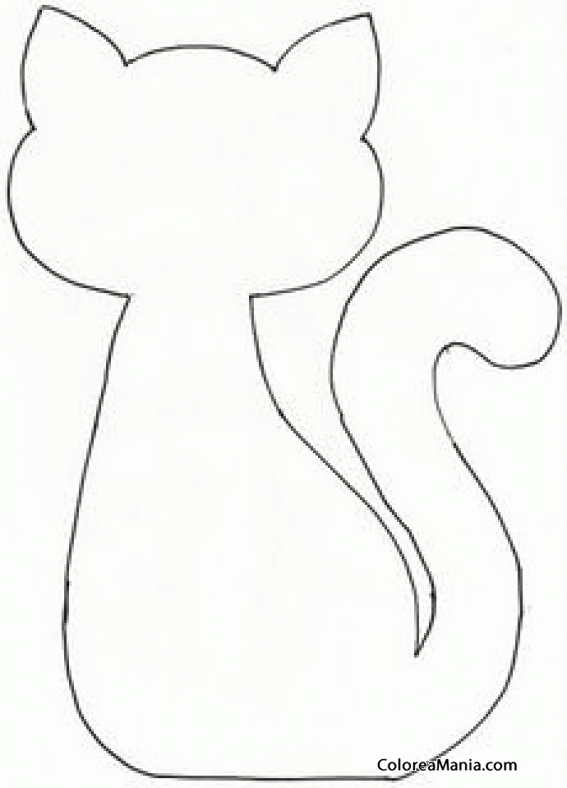 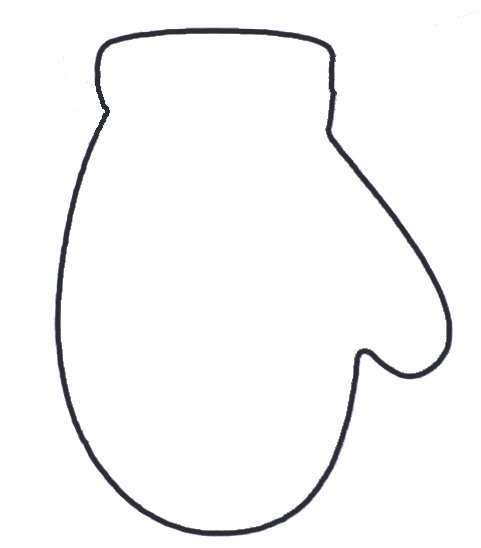 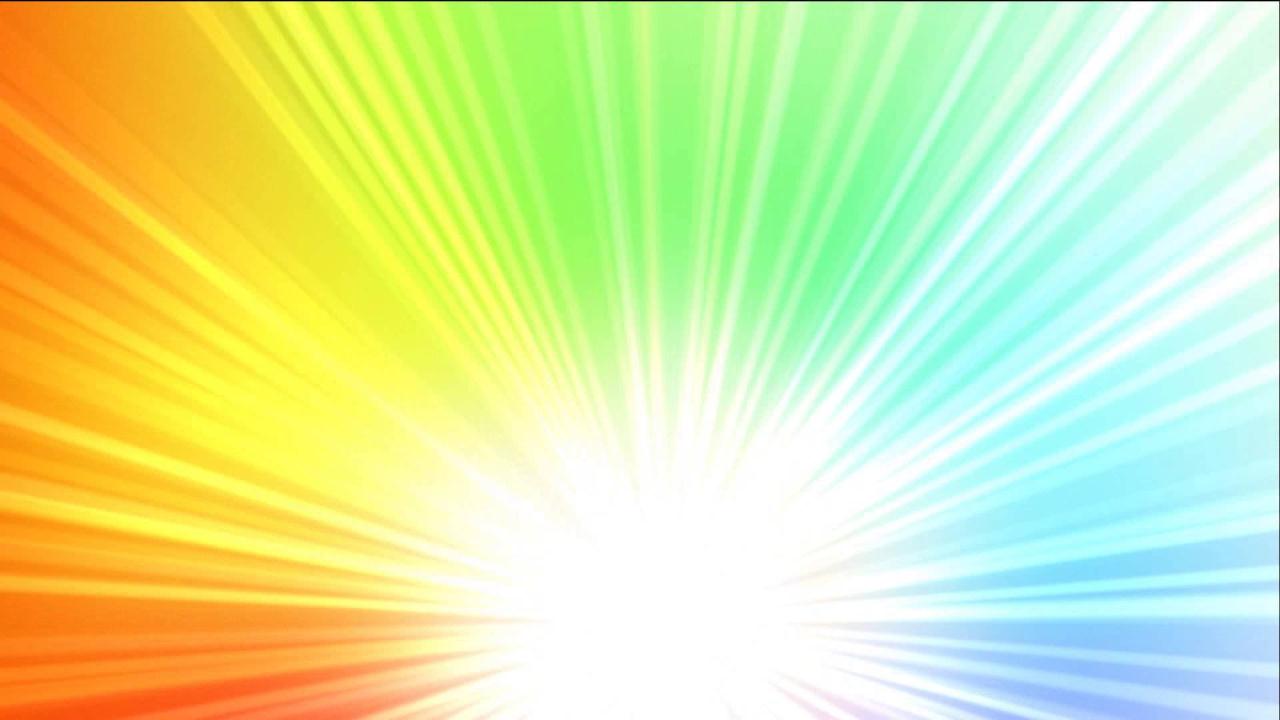 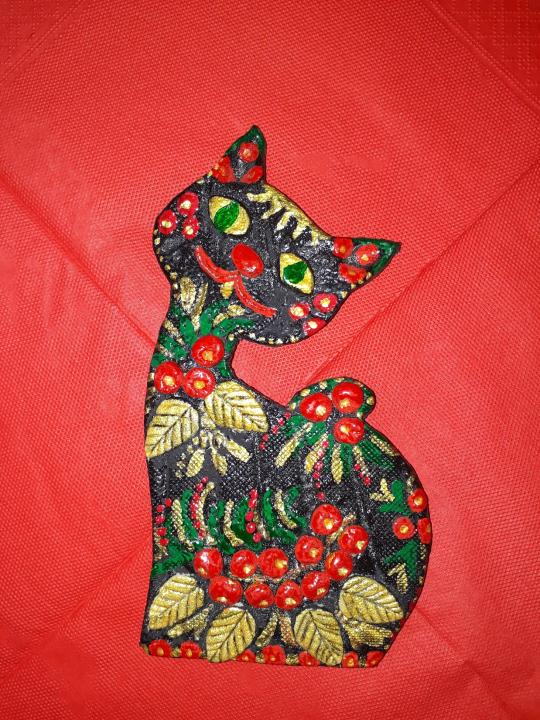 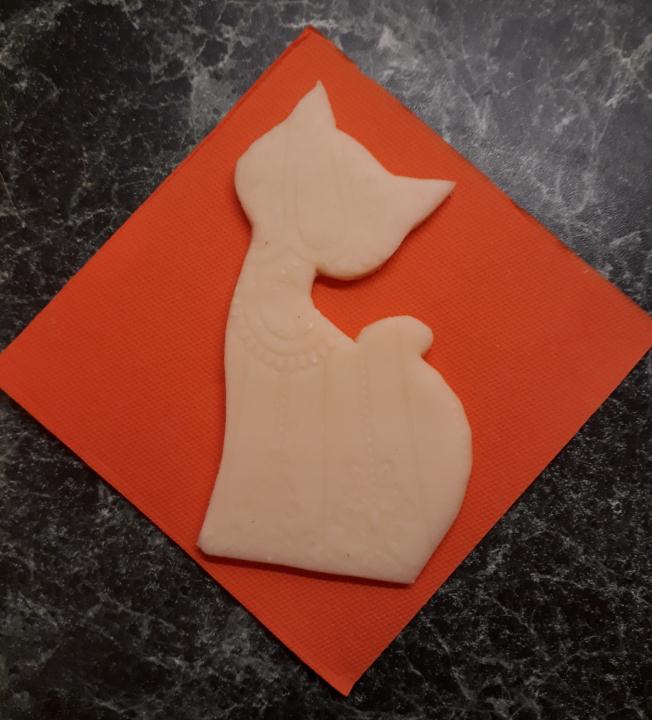 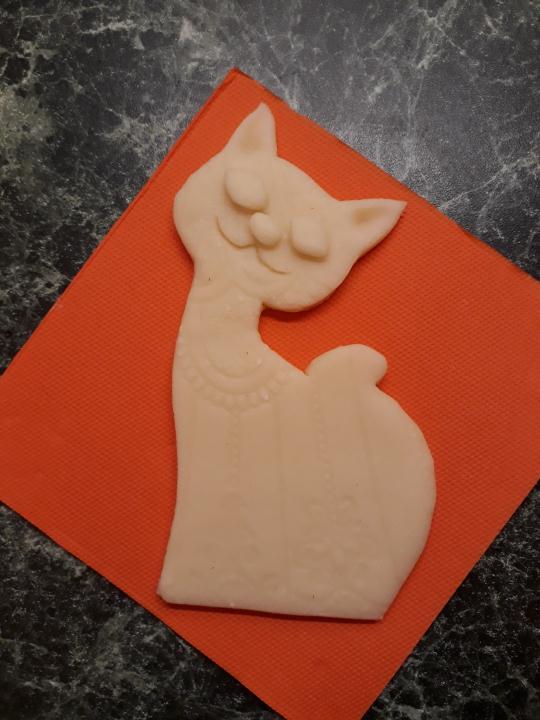 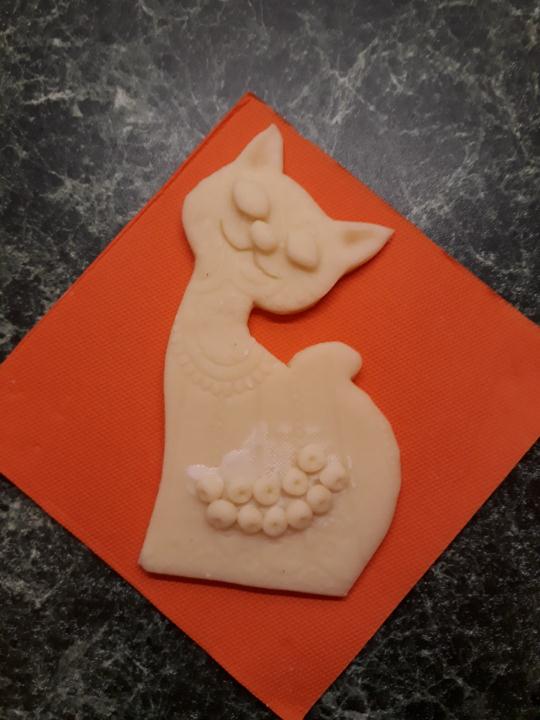 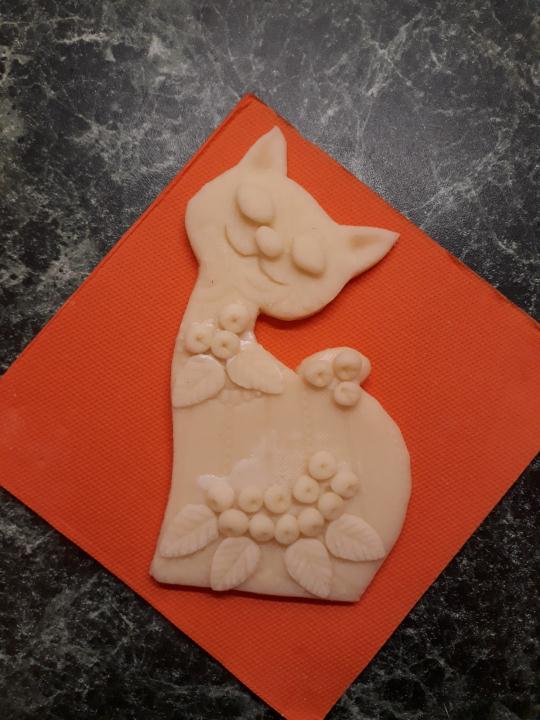 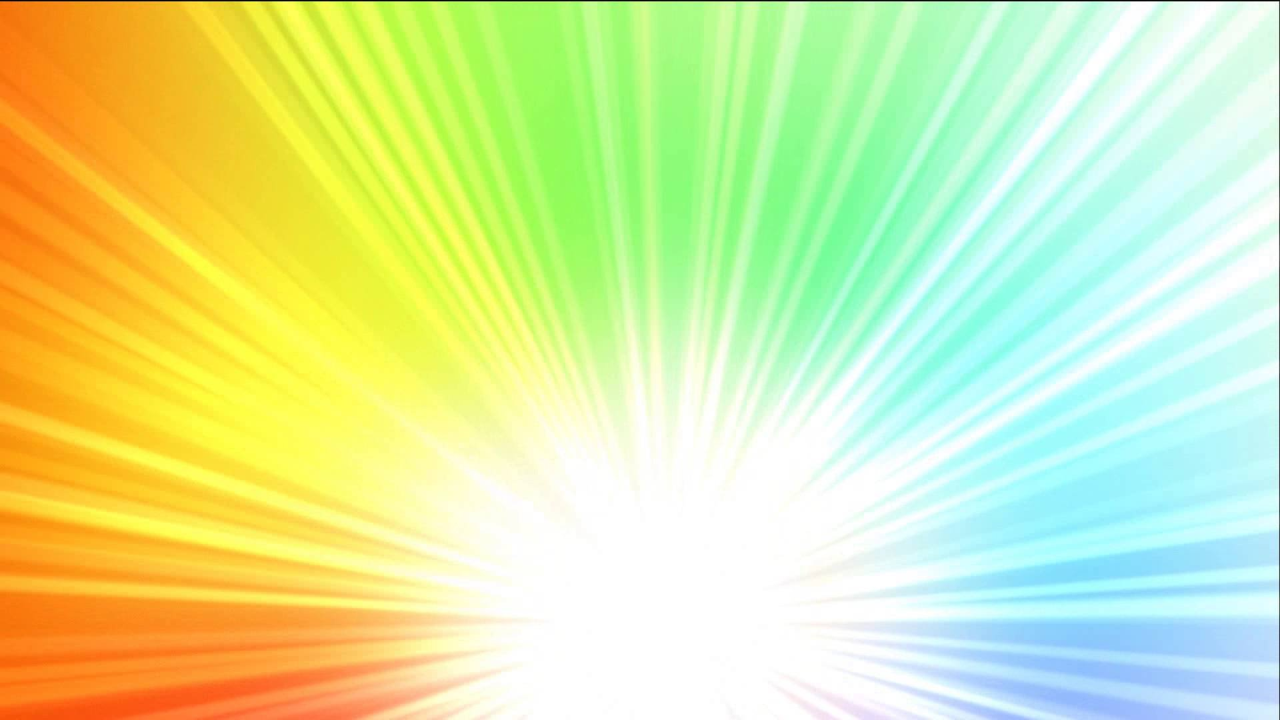 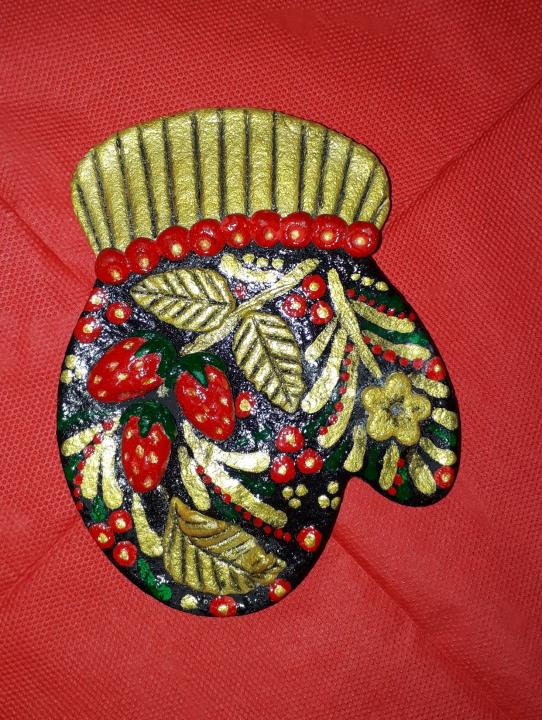 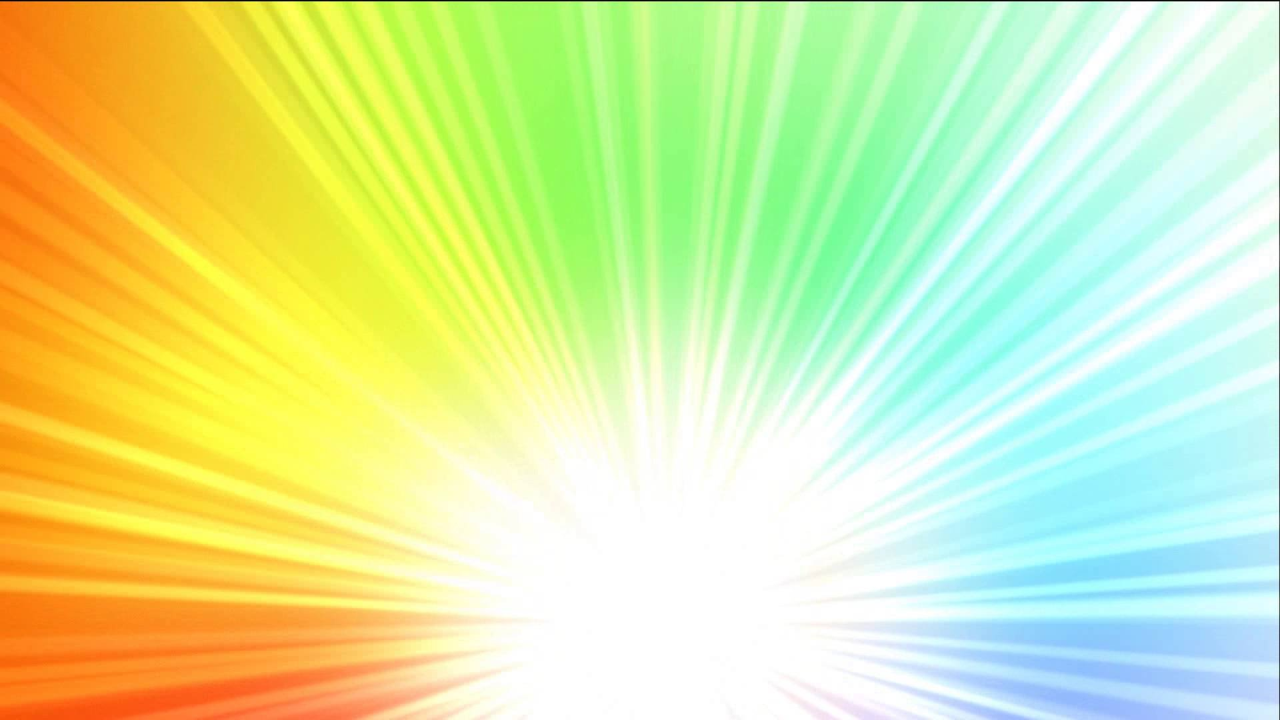 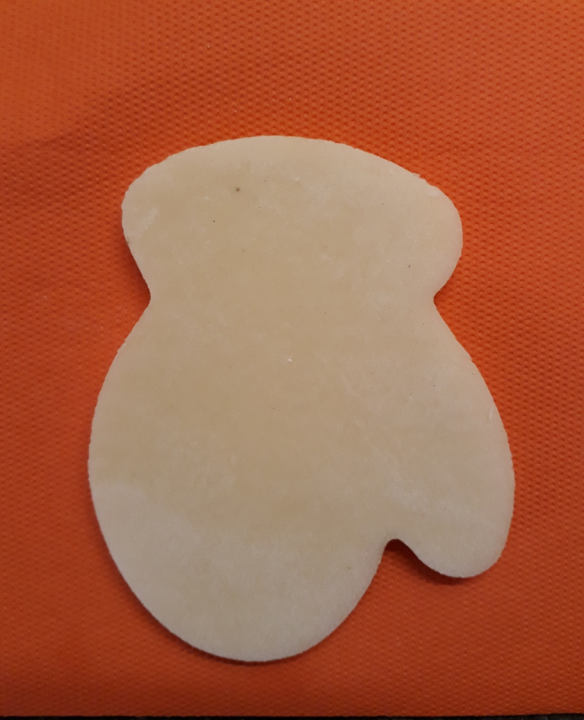 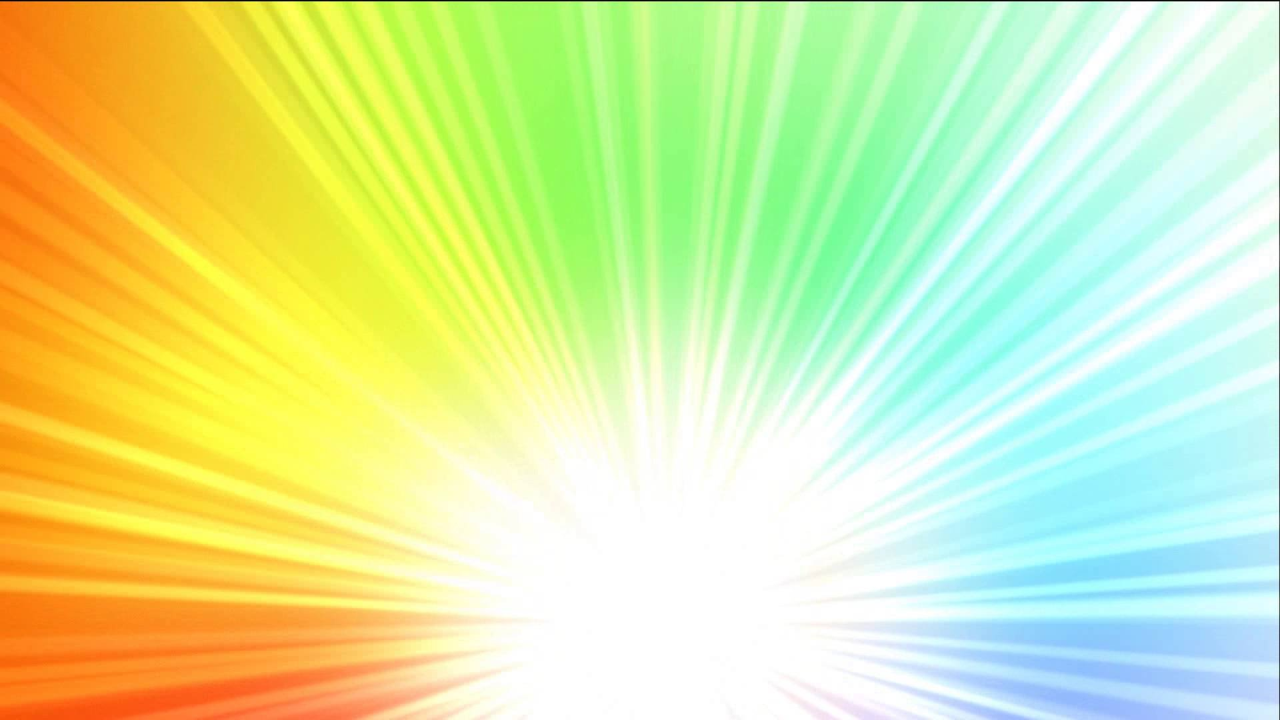 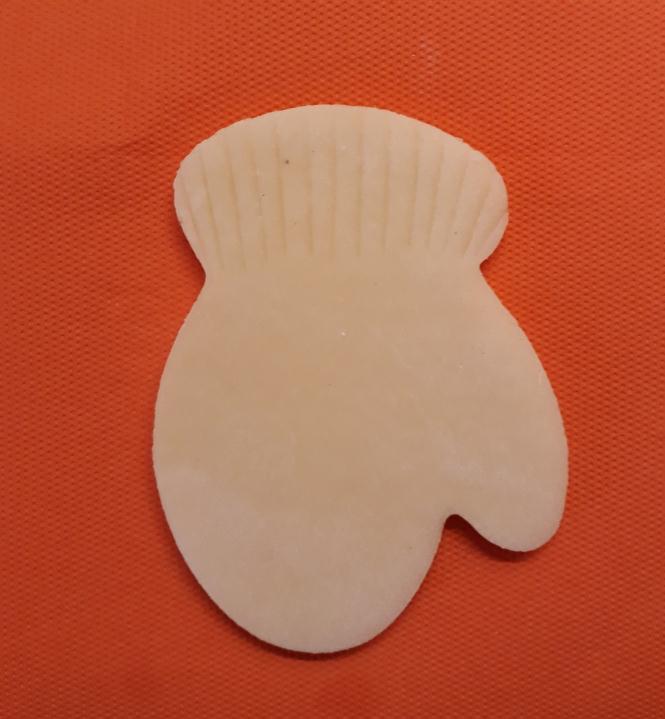 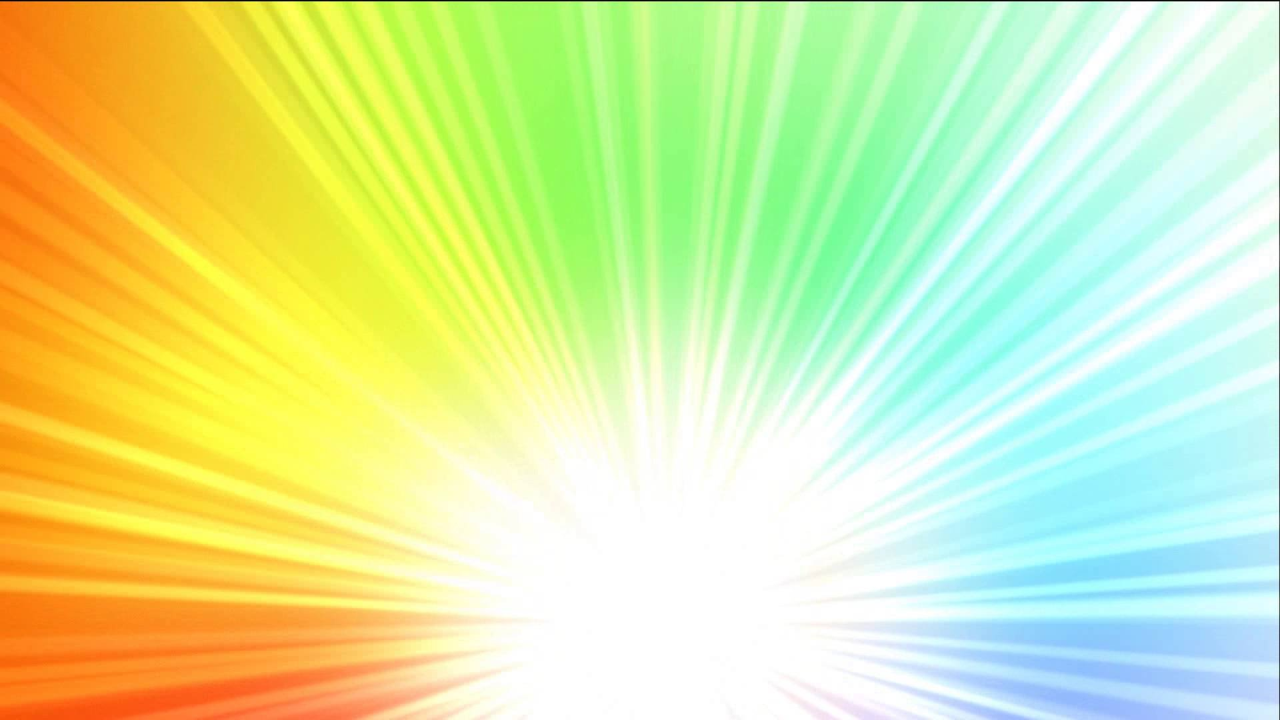 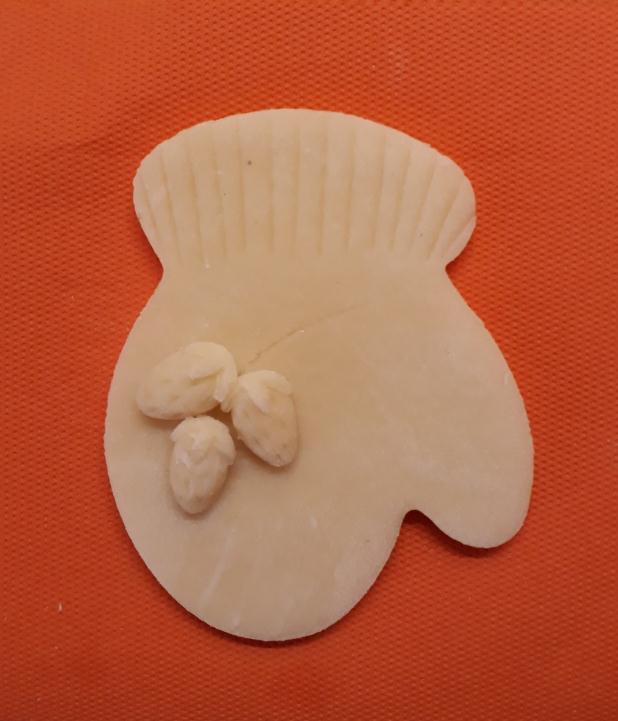 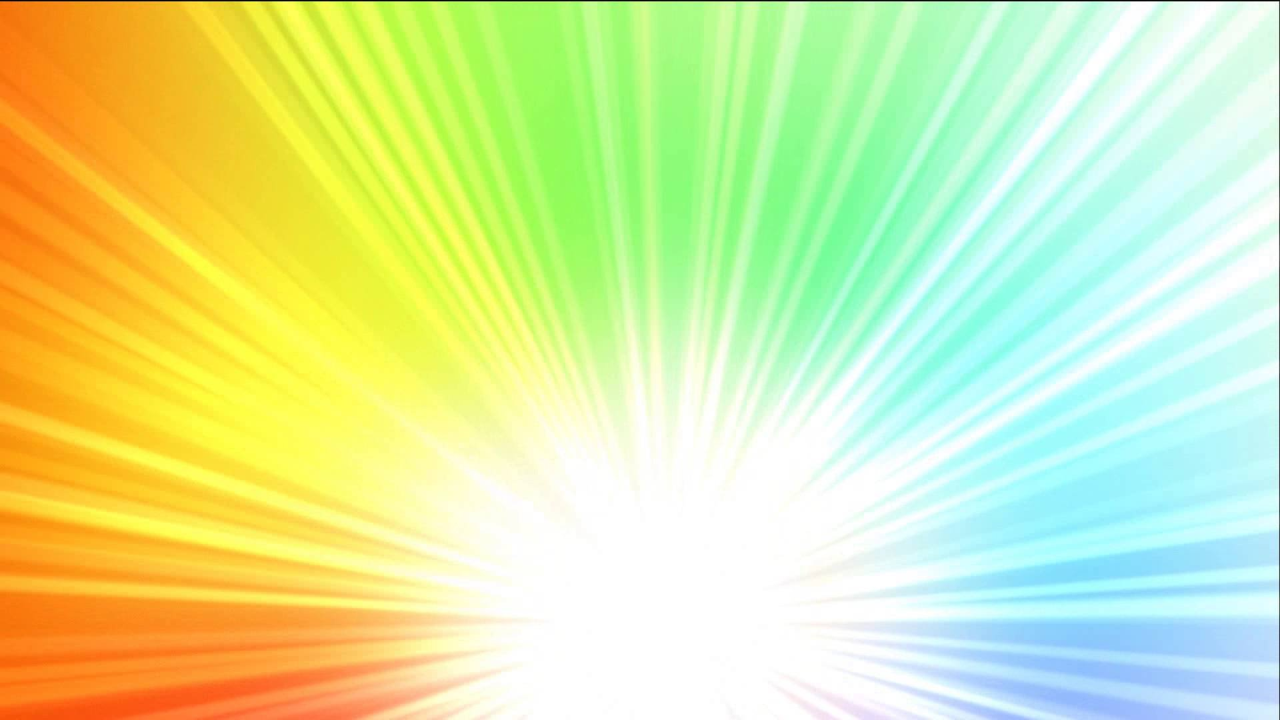 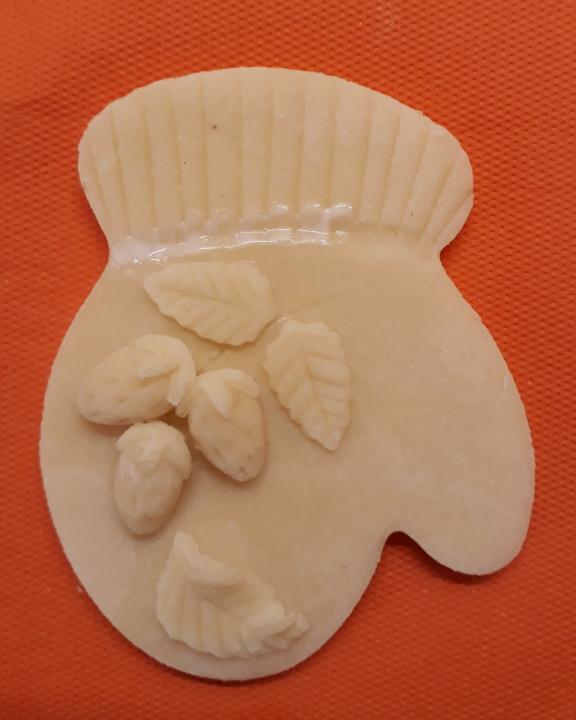 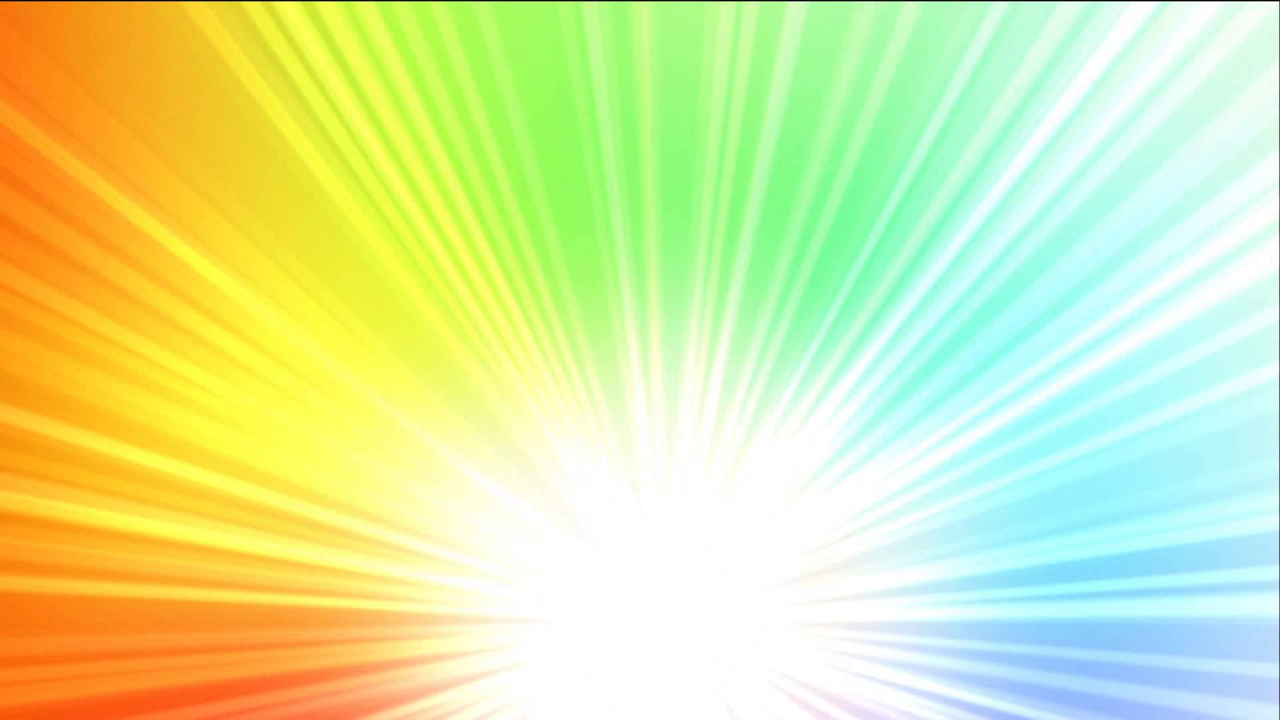 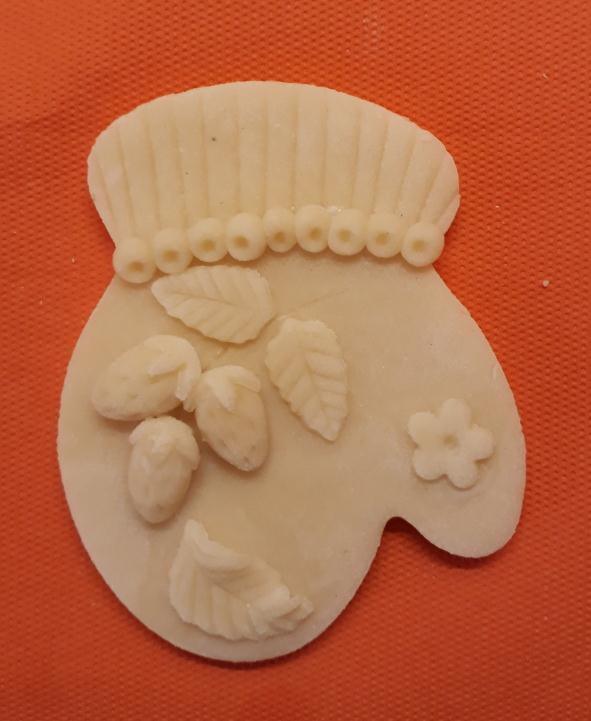